While Loops
Mientras Hacer
Permite ejecutar repetidamente un conjunto de instrucciones, mientras que una condición sea verdadera. La condición siempre se evalúa antes de ejecutar el bloque de instrucciones.
CICLO MIENTRAS HACER
EJEMPLO
Escribir en pantalla los 
números del uno al tres
EJEMPLO
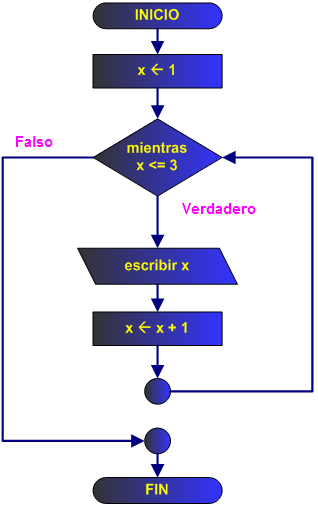 :=
EJEMPLO
Memoria
Programa
(pseudocódigo)
x: entero
x = 1
mientras x  3 haga
  escribir x
  x = x+1
fin_mientras
4
1
2
???
3
x
Pantalla
2
3
1
Enter score.

Show message error if the number prompted is not between 1 and 100
/*
 * File:   main.c
 * Author: Dr. T
 */

#define _CRT_SECURE_NO_WARNINGS
 
#include <stdio.h>
#include <stdlib.h>

 /*
  * Demonstrates while loops
  */
int main(int argc, char** argv)
{

return (EXIT_SUCCESS);
}
int main(int argc, char** argv)
{
int score;

// prompt for and get score
printf("Enter test score (0-100): ");
scanf("%d", &score);


return (EXIT_SUCCESS);
}
int main(int argc, char** argv)
{
int score;

// prompt for and get score
printf("Enter test score (0-100): ");
scanf("%d", &score);

// validate score
while (score < 0 || score > 100)
{
// print error message and get new score
printf("\n");
printf("Score must be between 0 and 100.\n");
printf("Enter test score (0-100): ");
scanf("%d", &score);
}

return (EXIT_SUCCESS);
}
Test…
int main(int argc, char** argv)
{
int score;

// prompt for and get score
printf("Enter test score (0-100): ");
scanf("%d", &score);

// validate score
while (score > 0 || score < 100)
{
// print error message and get new score
printf("\n");
printf("Score must be between 0 and 100.\n");
printf("Enter test score (0-100): ");
scanf("%d", &score);
}

return (EXIT_SUCCESS);
}
What if
Test…
Example Keep track of max input value
While the user hasn't entered -1, prompt for and get an integer from the user.
After the user enters -1, print the maximum number they entered (be sure to exclude -1).
If the user entered -1 as their first input, print an appropriate message instead of printing their max input (since they didn't input any numbers except to quit).
Hint 1: If you want to initialize the max user input to the minimum possible int, you should look at the limits.h documentation

Hint 2: You can use a bool to keep track of whether or not the user entered anything other than -1. If you do, be sure to #include <stdbool.h>
limits.h
limits.h includes definitions of the characteristics of common variable types. The values are implementation specific, but may not be of lower magnitude than certain specified values in a conforming C implementation
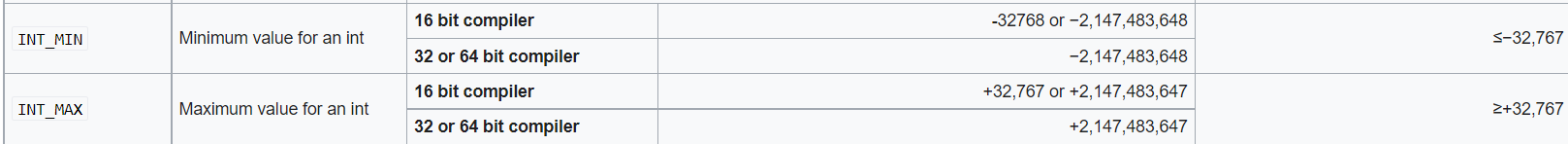 stdbool.h		Defines a boolean data type.
/*
* File:   main.c
* Author: Dr. G Guarnizo
*/

#define _CRT_SECURE_NO_WARNINGS

#include <stdio.h>
#include <stdlib.h>

#include <limits.h>
#include <stdbool.h>

/*
* While Loops exercise solution
*/
int main(int argc, char** argv)
{
return (EXIT_SUCCESS);
}
int main(int argc, char** argv)
{
int input = 0;
int maxInput = INT_MIN;
bool inputProvided = false;
int input = 0;
int maxInput = INT_MIN;
bool inputProvided = false;
printf("Max number provided: %d\n", maxInput);
// loop while user keeps entering data
while (input != -1)
{
}
int input = 0;
int maxInput = INT_MIN;
bool inputProvided = false;
printf("Max number provided: %d\n", maxInput);
// loop while user keeps entering data
while (input != -1)
{
// prompt for and get input
printf("Enter an integer (-1 to quit): ");
scanf("%d", &input);

// set flag
if (input != -1)
{
inputProvided = true;
}

// check for new max input
if (input != -1 &&
input > maxInput)
{
maxInput = input;
}
}
// print max input or no data message
printf("\n");
if (inputProvided == true)
{
printf("Max number provided: %d\n", maxInput);
}
else
{
printf("No inputs other than -1 provided.\n");
}

printf("\n");
return (EXIT_SUCCESS);
// print max input or no data message
printf("\n");
if (inputProvided)//(inputProvided == true)
{
printf("Max number provided: %d\n", maxInput);
}
else
{
printf("No inputs other than -1 provided.\n");
}

printf("\n");
return (EXIT_SUCCESS);
/*
* File:   main.c
* Author: Dr. G. Guarnizo
*/

#define _CRT_SECURE_NO_WARNINGS

#include <stdio.h>
#include <stdlib.h>

#include <limits.h>
#include <stdbool.h>

/*
* While Loops exercise solution
*/
int main(int argc, char** argv)
{
int input = 0;
int maxInput = INT_MIN;
bool inputProvided = false;
printf("Max number provided: %d\n", maxInput);
// loop while user keeps entering data
while (input != -1)
{
// prompt for and get input
printf("Enter an integer (-1 to quit): ");
scanf("%d", &input);

// set flag
if (input != -1)
{
inputProvided = true;
}
// check for new max input
if (input != -1 &&
input > maxInput)
{
maxInput = input;
}
}

// print max input or no data message
printf("\n");
if (inputProvided)//(inputProvided == true)
{
printf("Max number provided: %d\n", maxInput);
}
else
{
printf("No inputs other than -1 provided.\n");
}

printf("\n");
return (EXIT_SUCCESS);
}